Capstone Senior Design
~ JPL VR Trek ~
Prepared By:
 
Lucca Andrade, Fabio Carrasco, Enrique Guardado, Ruben Heredia, Ari Jasko, Bryan Lopez, Ly Jacky Nhiayi, Ayush Singh, Rizwan Vazifdar, Justin Vuong
Introduction
Summary of Previous Work
Project Overview
Project Management
Challenges
Future Plans
Agenda
Presented By: Fabio Carrasco
Introduction
Presenter: Fabio Carrasco
Our Sponsors/ Advisors
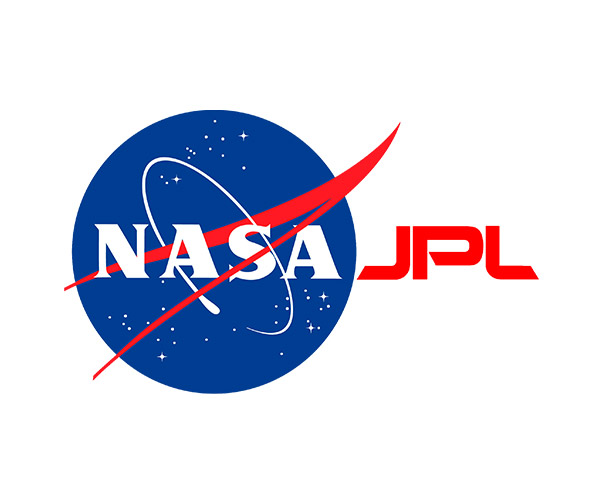 Sponsor: Jet Propulsion Laboratory (JPL)
Liaisons: Eddie Arevalo, Richard Kim

Advisor: Dr. David Krum
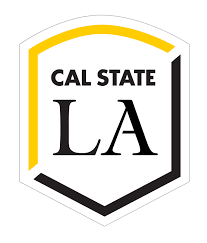 Presented By: Fabio Carrasco
Students + Roles
Facilitators
Lucca Andrade
Fabio Carrasco
Communicators
Ayush Singh
Ruben Heredia
Notetakers
Ly Jacky Nhiayi
Bryan Lopez
Schedulers
Ari Jasko
Enrique Guardado
Compilers
Rizwan Vazifdar
Justin Vuong
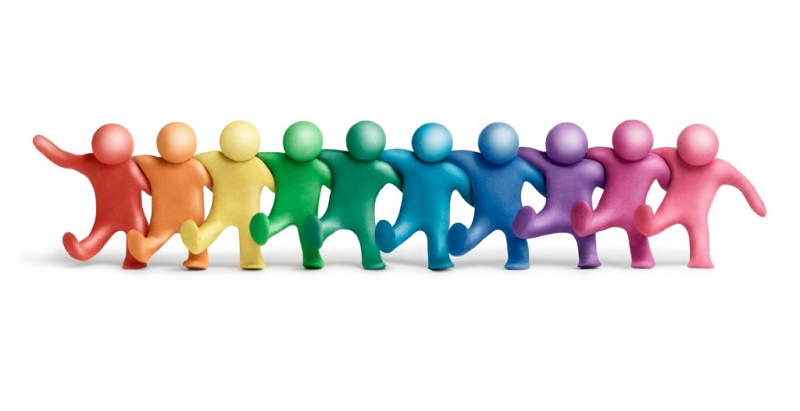 Presented By: Fabio Carrasco
Summary of Previous Work
Presenter: Ayush Singh
Presented By: Ayush Singh
Summary of Previous Work
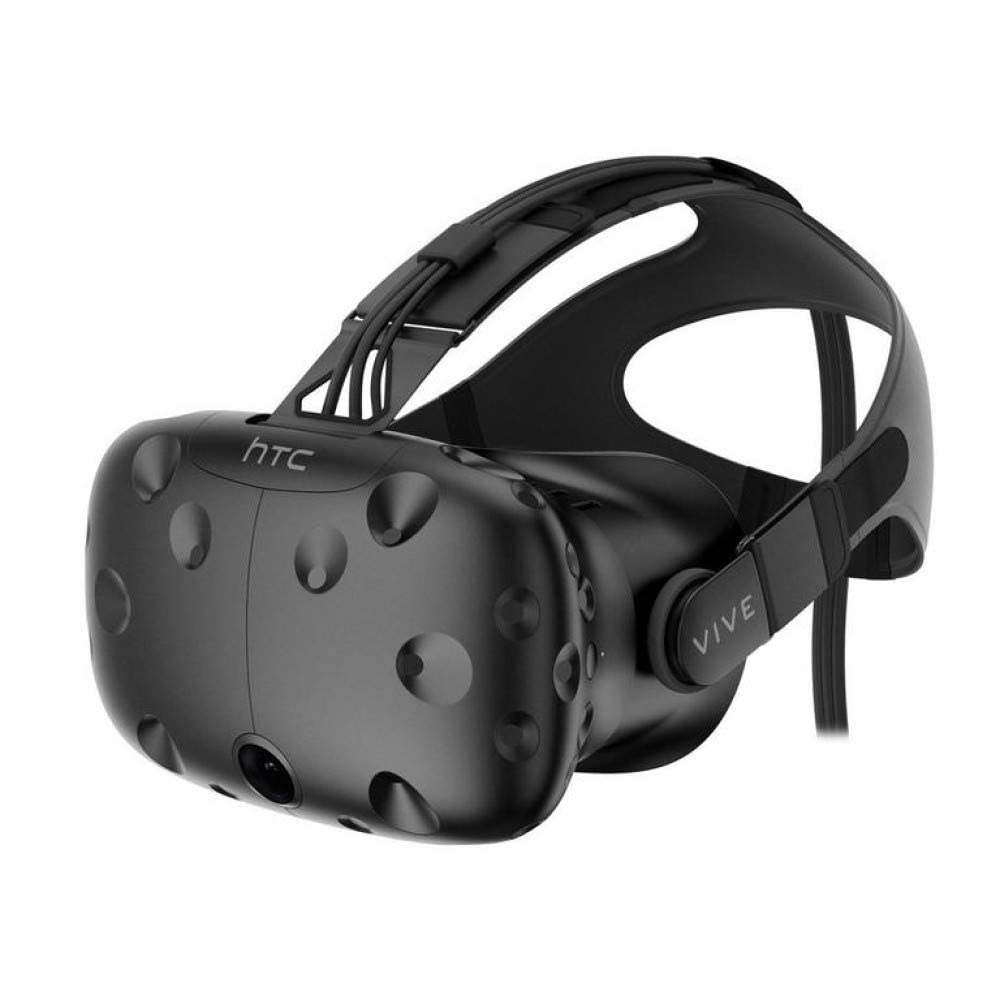 Initial Software Developer
Alvin Quach
https://github.com/alvinquach/jpl-trek-vr
Functions:
View the terrain of the Moon / Mars in a virtual reality space. 
Supported Hardware
HTC Vive VR Headset
Supported Software
SteamVR
Windows Operating System
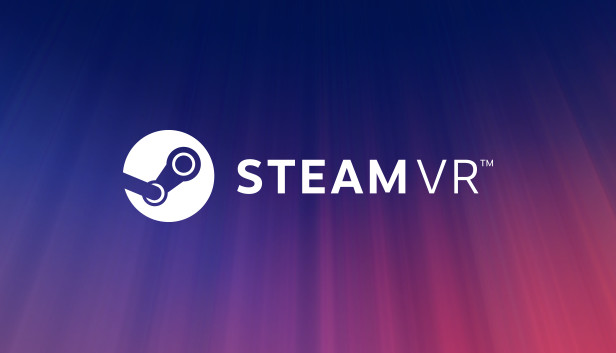 Presented By: Ayush Singh
PC Requirements
Requirements
Operating System
Windows 7, 8.1, 10
Processor
Intel i5-4590 / AMD FX 8350 or Greater
Memory
4 GB RAM
Graphics
NVIDIA GeForce GTX 970 / AMD Radeon R9 290 or Greater
Reference
https://store.steampowered.com/app/323910/SteamVR_Performance_Test/
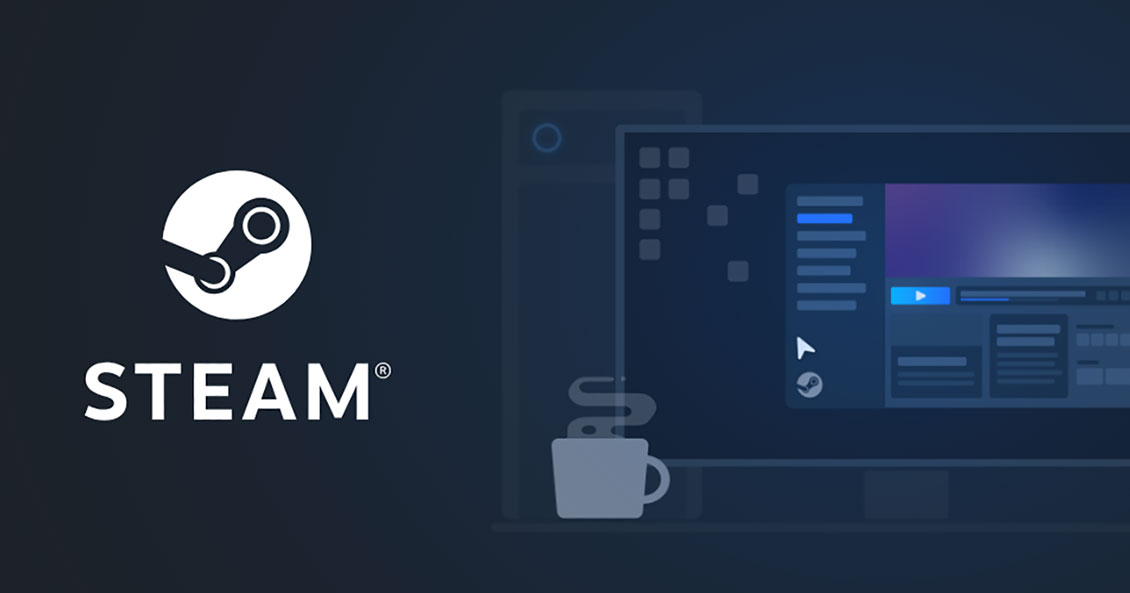 Presented By: Ayush Singh
Upcoming Changes
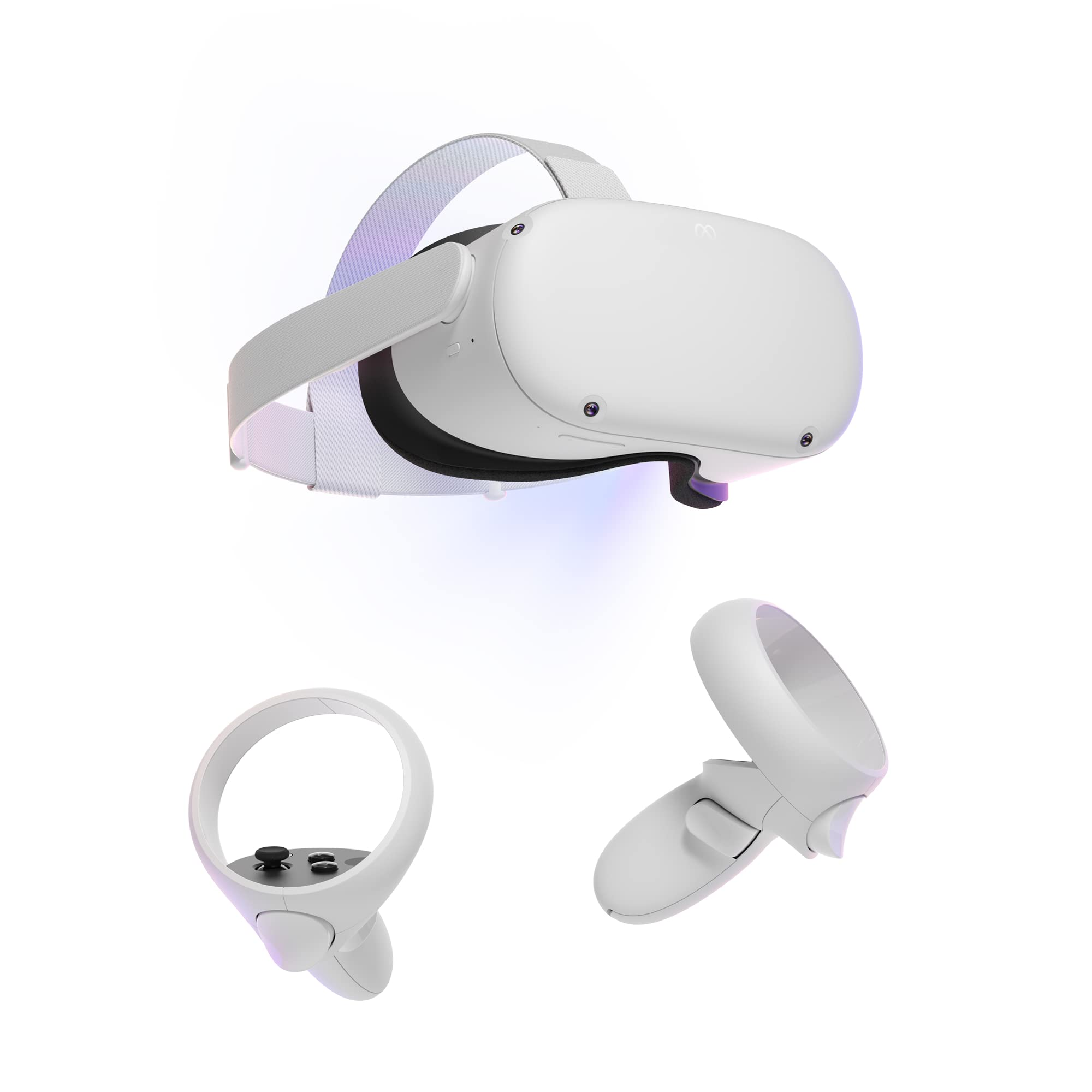 Objective:
Run VR Trek on various VR Headsets.
OpenXR
C#
Unity Game Engine
Supported Hardware
Meta Quest 2
HTC Vive VR Headset
Supported Software
SteamVR
Windows Operating System
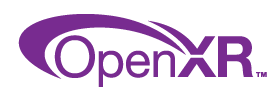 Presented By: Ayush Singh
Project Overview
Presenters: Rizwan Vazifdar, Bryan Lopez, 
Lucca Andrade
Our Main Objective
Create an application that visualizes the TrekVR database in virtual reality. 

Update JPL Trek VR Room to open-standard.
OpenXR
SteamVR

Retrieve scientific data from TrekVR Database.
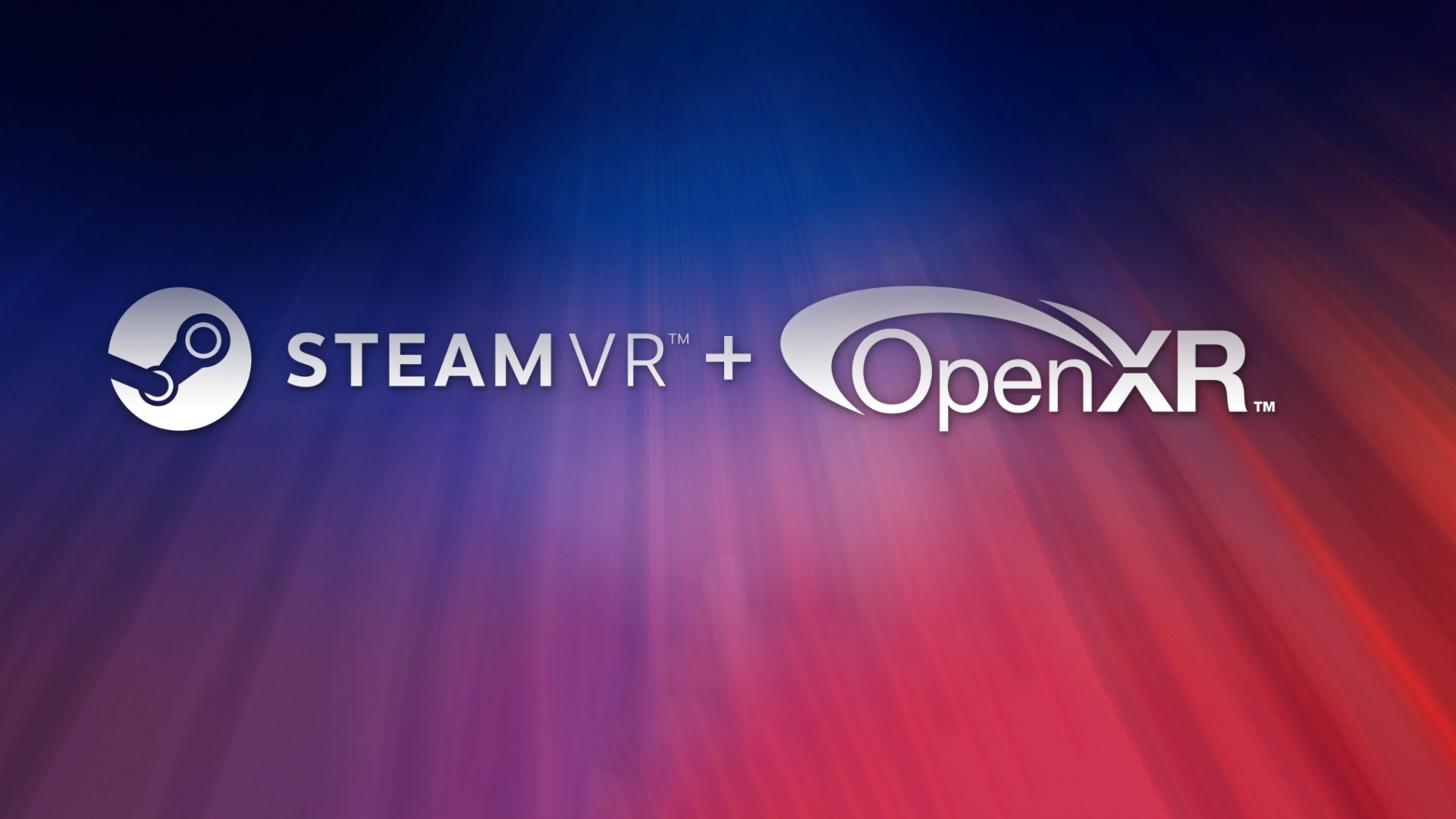 Presented By: Rizwan Vazifdar
Utilities of JPL Trek VR 
Room
Trek is meant to be used by the general public, with a focus on scientific and educational purposes
Interactive and easy to understand User Interface
Make notes and drawings on the application to be saved as custom annotations
Customizable display of the selected Moon or Mars terrain on a flat plane for ease of examination
Intuitive VR controls to select and manipulate data
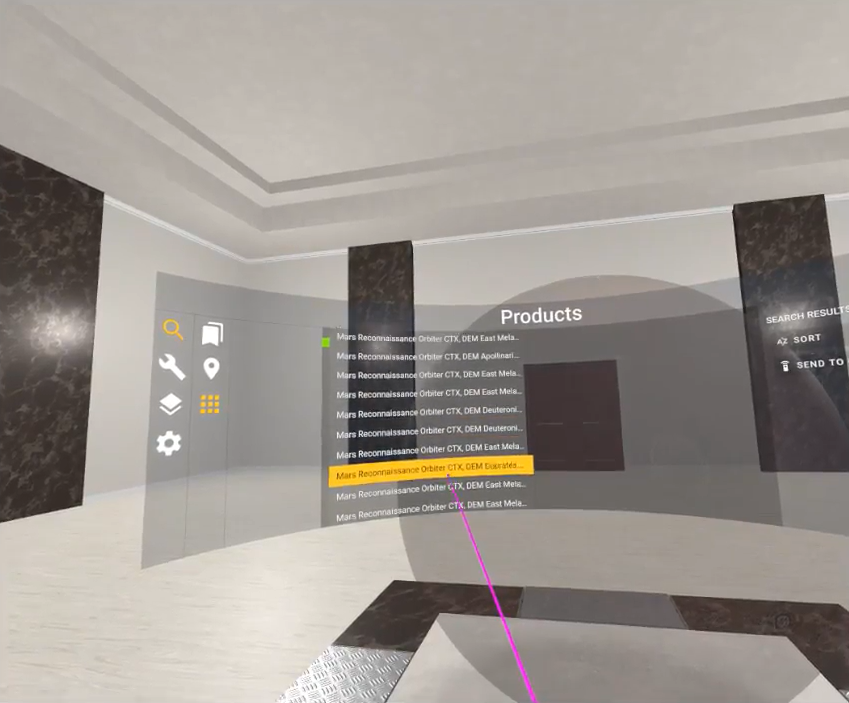 Presented By: Rizwan Vazifdar
Utilities of JPL Trek VR 
Room
Select and isolate specific data sets and sections of the available information 
Display selected graphs, data and high definition images of the Moon and Mars
Calculate distance, area or elevation of terrain of the selected data set
Exaggerate elevation for easier interpretations and visualization of realistic terrain
Attribute a color map according to the desired parameters (heat, height, etc)
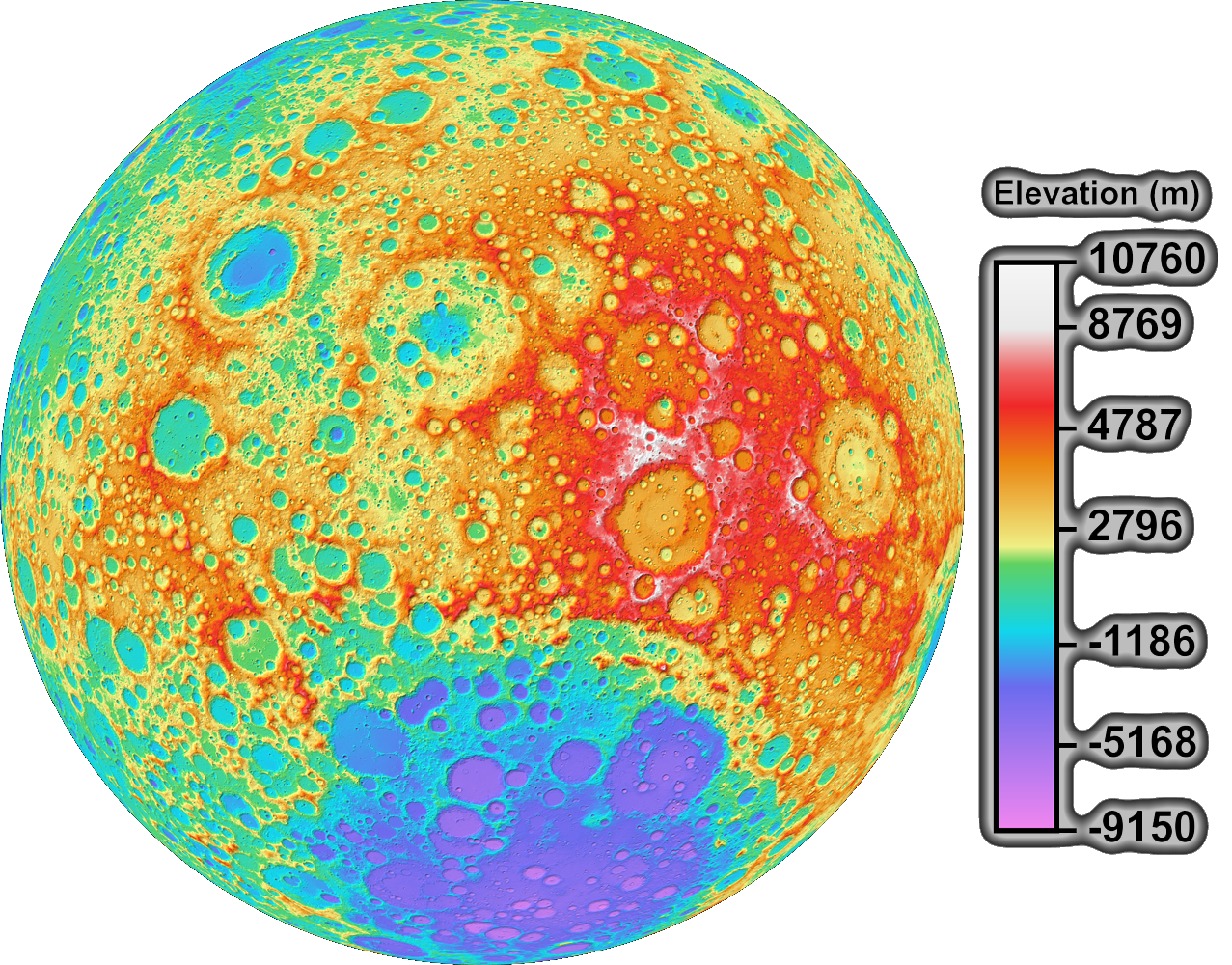 Presented By: Rizwan Vazifdar
Project Goals
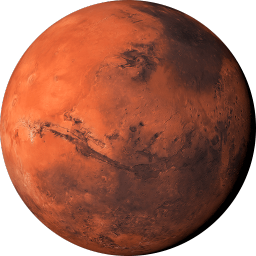 Deliver a software that allows users to fully visualize different planets/satellites in NASA's database.
Provide interactive navigation tools that may be employed to conduct research.
Develop an application that can be used with multiple VR headsets.
Deploy an application that may be utilized not only by scientists, but also by the general audience.
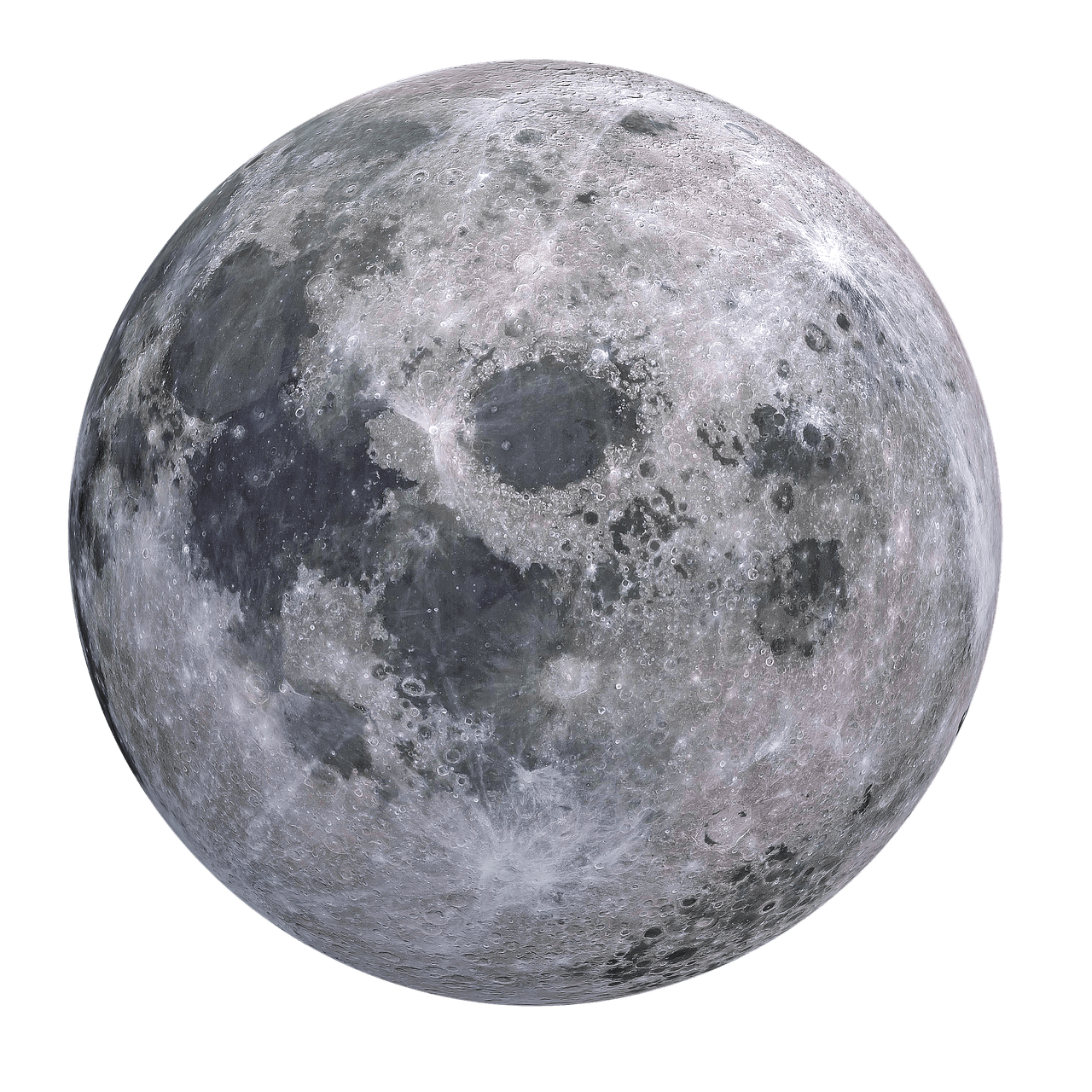 Presented By: Bryan Lopez
Requirements
Non-Functional
Performance
High-end computer hardware
Safety
Awareness of surroundings
Motion dizziness
Security
Data encryption
Software Quality Attributes
Accessible, stable, and testable
Business Rules
Available to any user
Functional
User must be able to navigate through the planet/satellite 3D model.
Users must be able to create interactive navigation markers on 2D/3D surface using the application.
User must be able to save the current state.
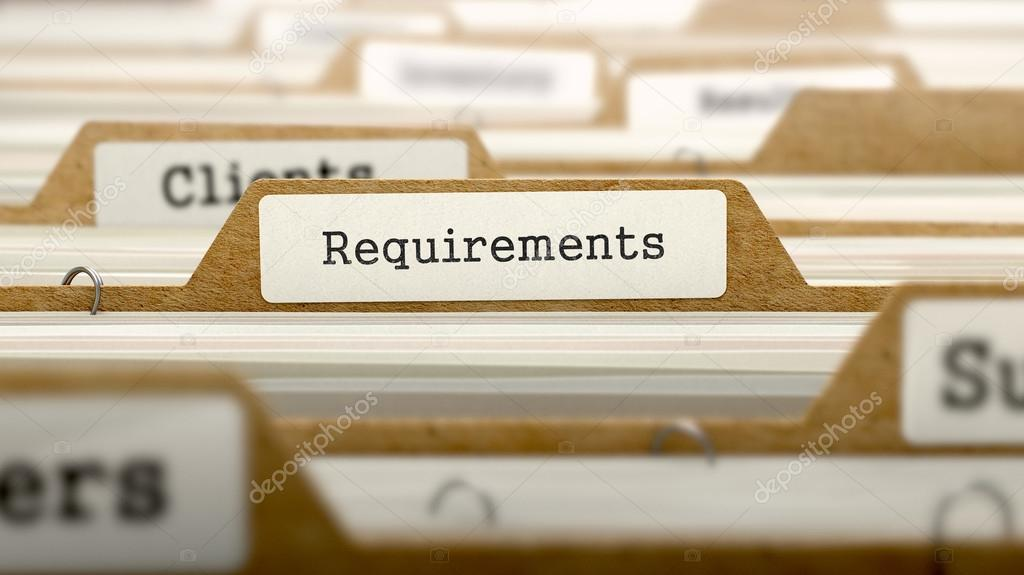 Presented By: Bryan Lopez
Deadlines
Software Requirements Document
Software Design Document
Final Product Ready
Presentation
Jan 23
2023
Apr 21
2023
Dec 12
2022
May 
2023
First Day of Spring 2023
Implementation Phase
End of Implementation Phase
Debugging and Finalizing
Presented By: Lucca Andrade
Deadlines - Implementation Period
Basic Functionalities of a VR
Interactive Room Finished
Beta Product Ready

End of Implementation Phase
Mar 24
2023
Jan 23
2023
Apr 21
2023
Feb 24
2023
Full JPL Database Accessibility

Integration and Manipulation of Data Through VR Controls Finished
Implementation Phase Starts

Task Assignment Finished
Presented By: Lucca Andrade
Project Management
Presenter: Justin Vuong, Ly Jacky Nhiayi
Communication
Discord
Weekly virtual stand-up 
General chat for open-forum like communication
Dedicated channels for important dates, files, and prior meeting recordings 
Weekly In-Person
Meet on campus to discuss and demo 
Everyone will be able to test limited physical hardware needed
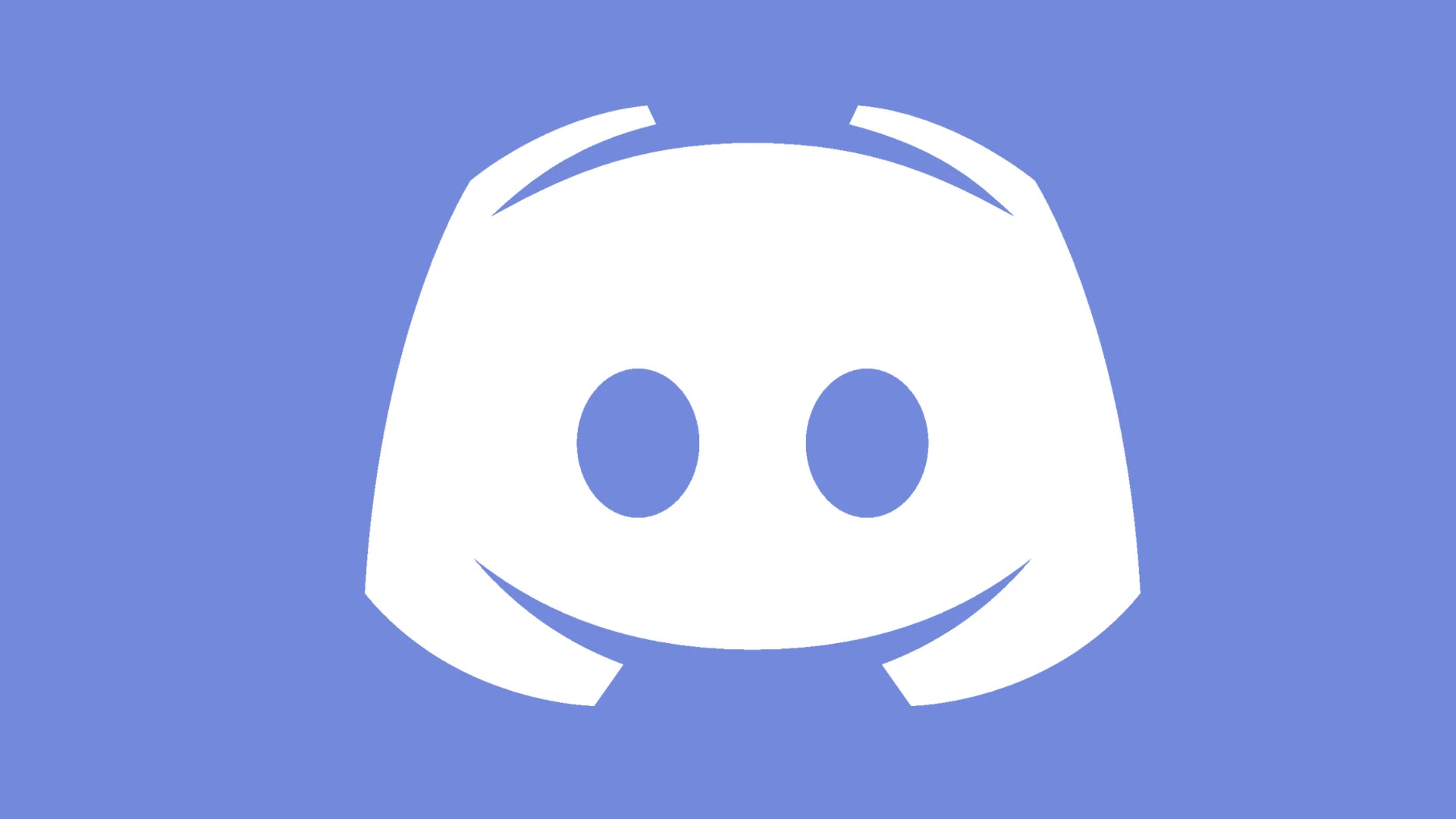 Presented By: Ly Jacky Nhiayi, Justin Vuong
Communication
Weekly Meeting via Zoom
Advisor and liaison present
Discuss any questions the group has with advisor/liaison
Progression check 
Note/taker
A notetaker will be present in every meeting 
Notes follow Minutes template
Meeting Minutes
Note document that includes:
Agenda topics
Potential discussions
Actions & Deadlines
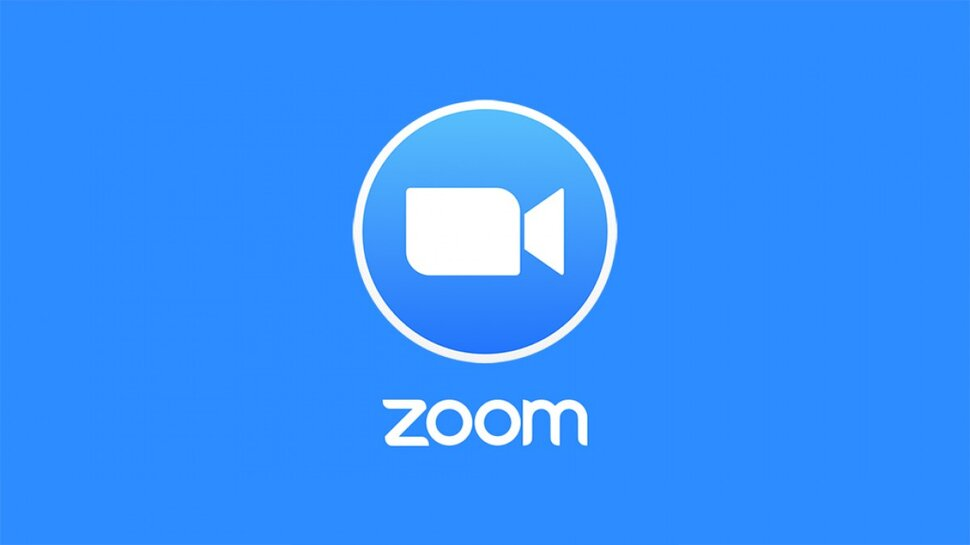 Presented By: Justin Vuong
Initial Development Method
Waterfall Model
Strengths :
Organized and well documented
Concise structure
Accessible information to all members
Created:
Software Requirements Specification (SRS)
Software Design Document (SDD)
Gave us a concrete goal
Structured Plan
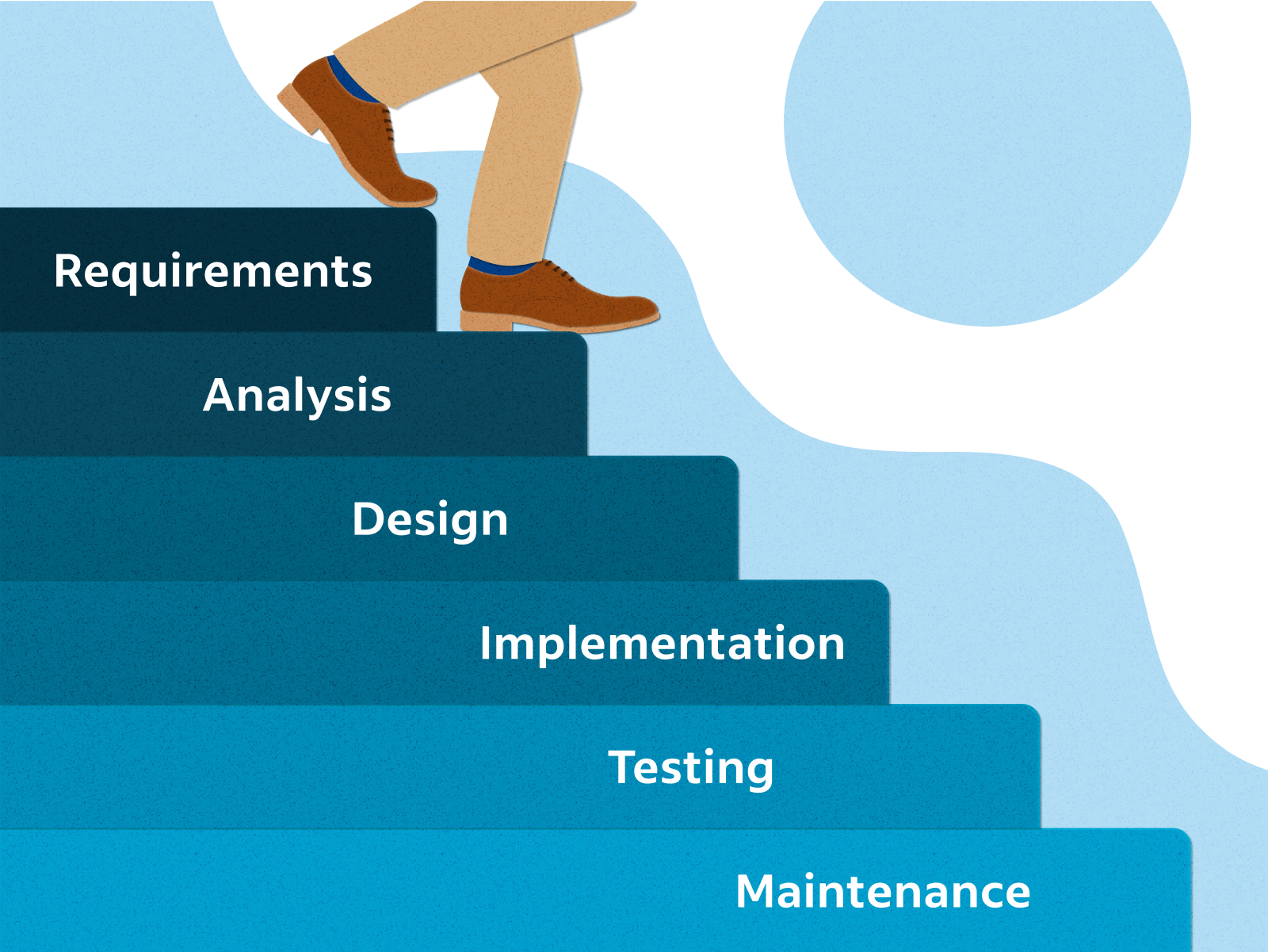 Presented By: Ly Jacky Nhiayi
Subsequent Development Model
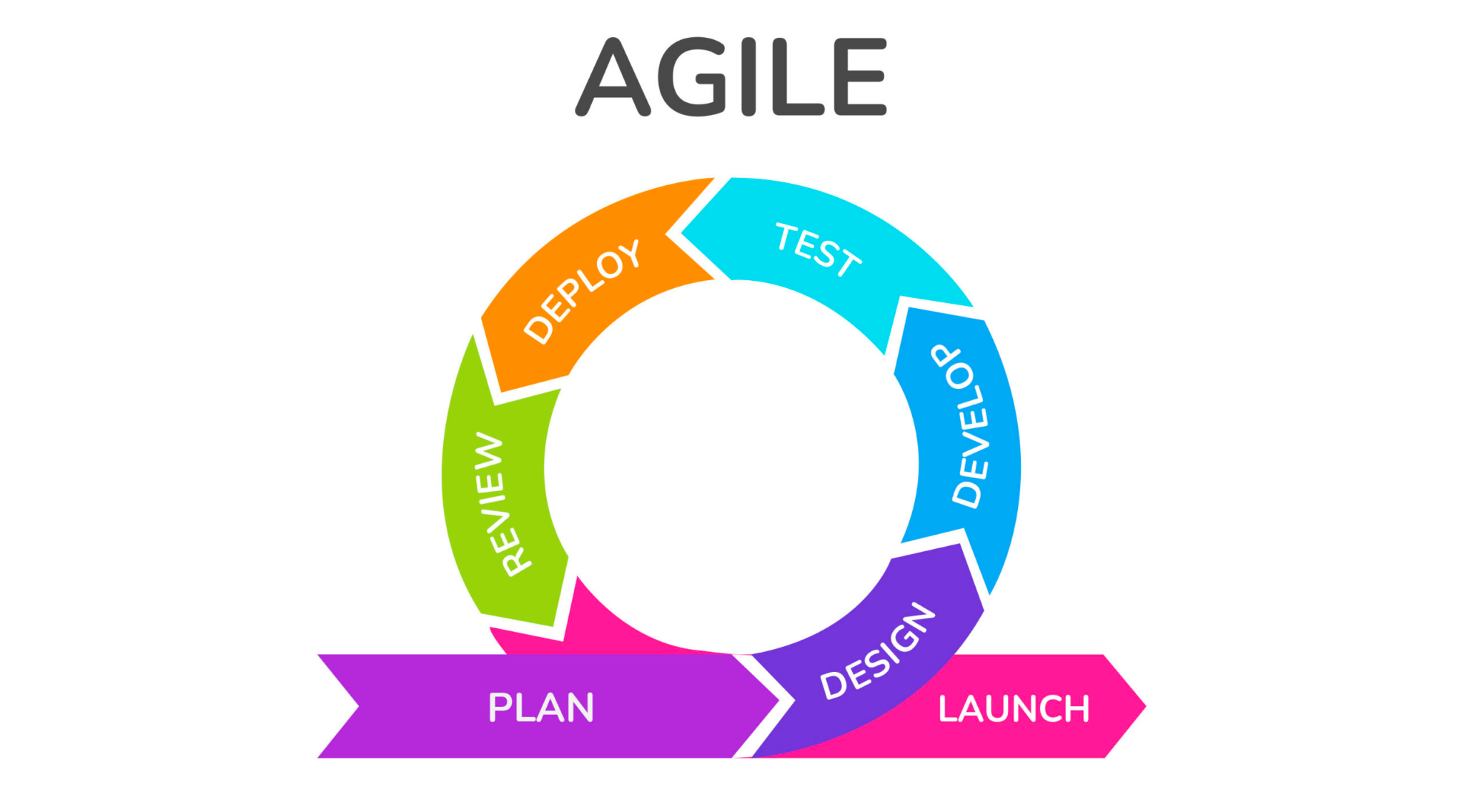 Weekly scrum meetings 
Holding sprints
Split the entire projects into smaller parts and release feature sequentially
Collaborate with Liaisons for every new release to ensure it is what they want
Agile Model:
Strengths
Flexible
Adaptable to clients request
Better customer satisfaction
Presented By: Ly Jacky Nhiayi
[Speaker Notes: Waterfall Methods Cons
Inflexible
Liaisons may not be satisfied with previous requirements]
Challenges
Presenter: Ruben Heredia, Ari Jasko
Challenge
Some of the challenges we faced were:
Obtaining VR Headsets
Expensive, not easily accessible
Needed in order to develop and test VR Trek application
Limited supply - not everyone was able to take home a headset
Logistics - Distribution / transferring among teammates 
Learning New Technologies (OpenXR)
Very complex and difficult to incorporate
Limited resources available for obtaining more knowledge
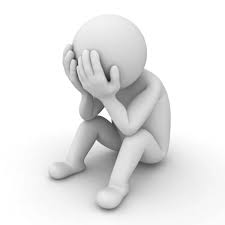 Presented By: Ruben Heredia
Challenge
Understanding Previous Project 
Source code and Github Commands.
Github
Understanding utilization.
C#
Understanding Syntax and use.
Hardware
The programs have very high system requirements.
The programs were incompatible with mac. 
Many of us had to borrow a high-end windows laptop from the school..
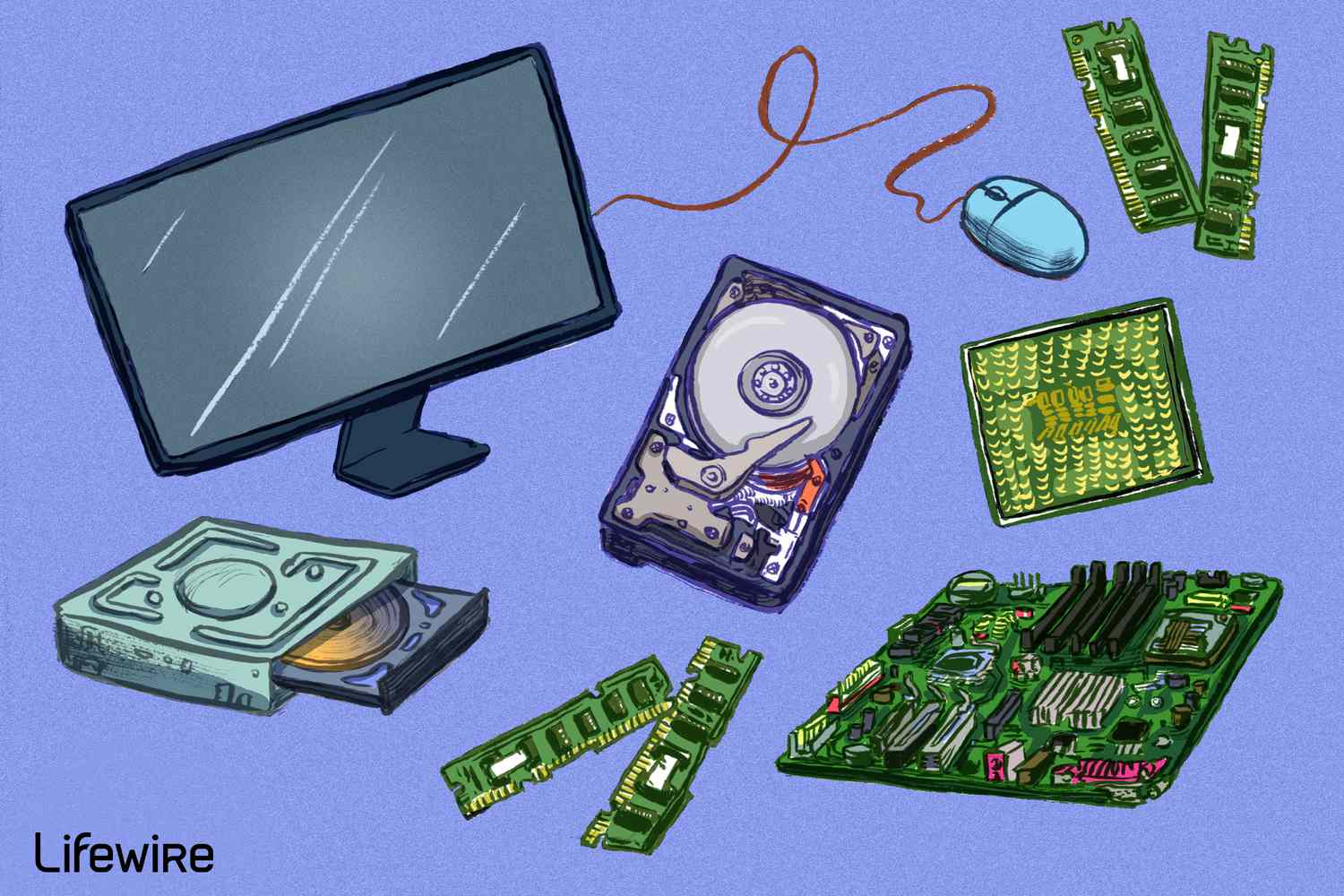 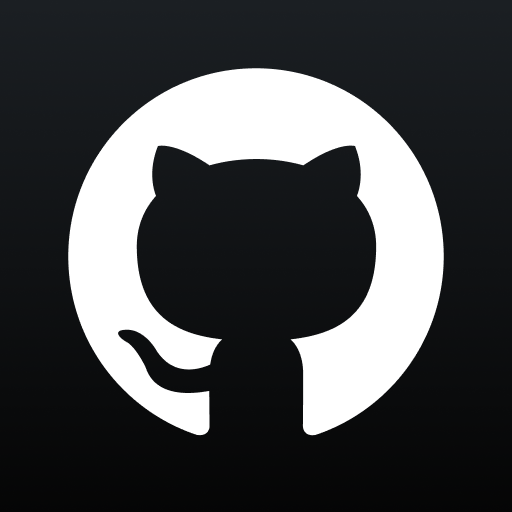 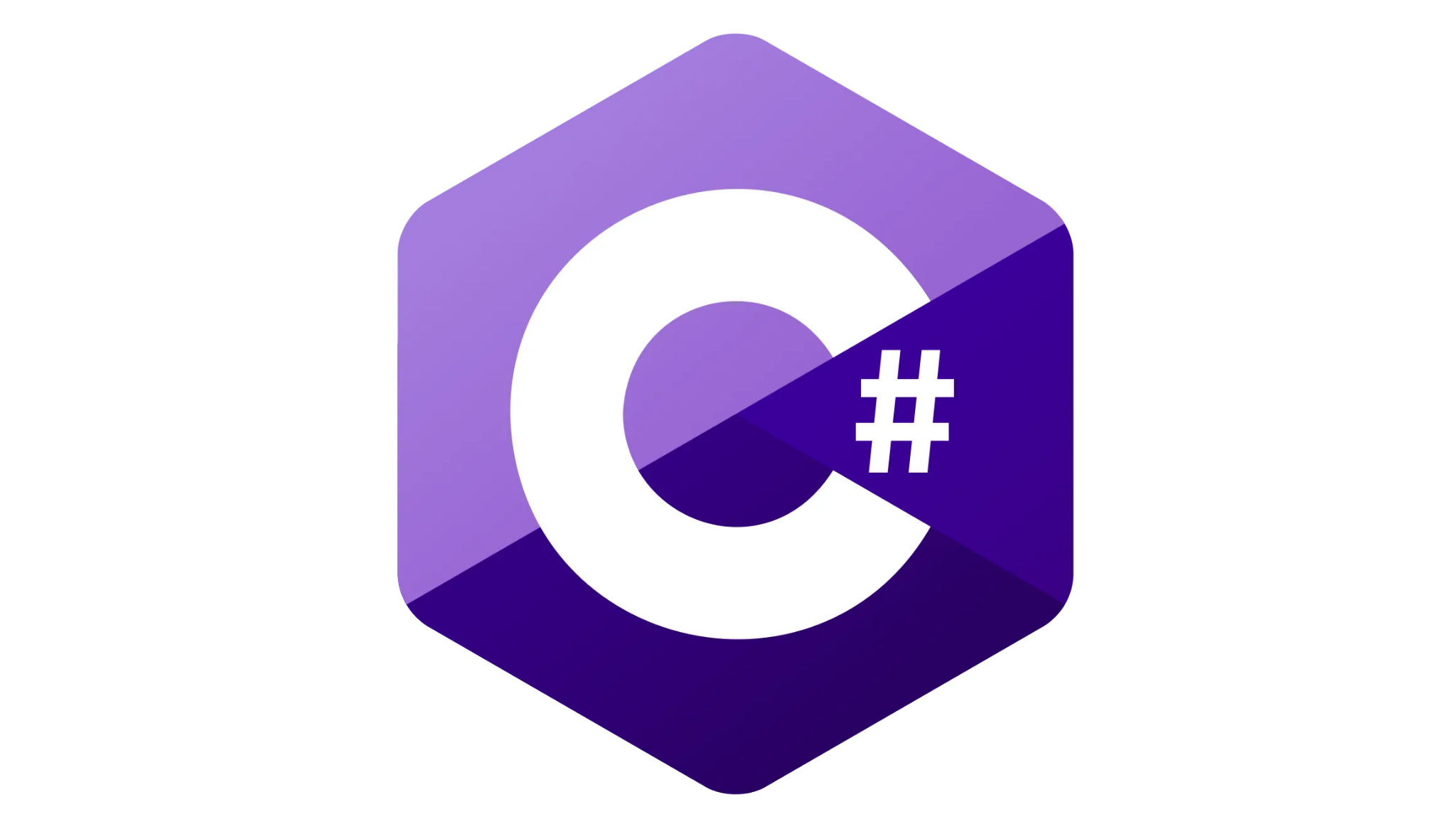 Presented by: Ruben Heredia
Future Plans
Presenter: Enrique Guardado
Future Goals
Allow different users to join the same room and collaborate in real time
Add an option for the user to change the theme of the virtual room
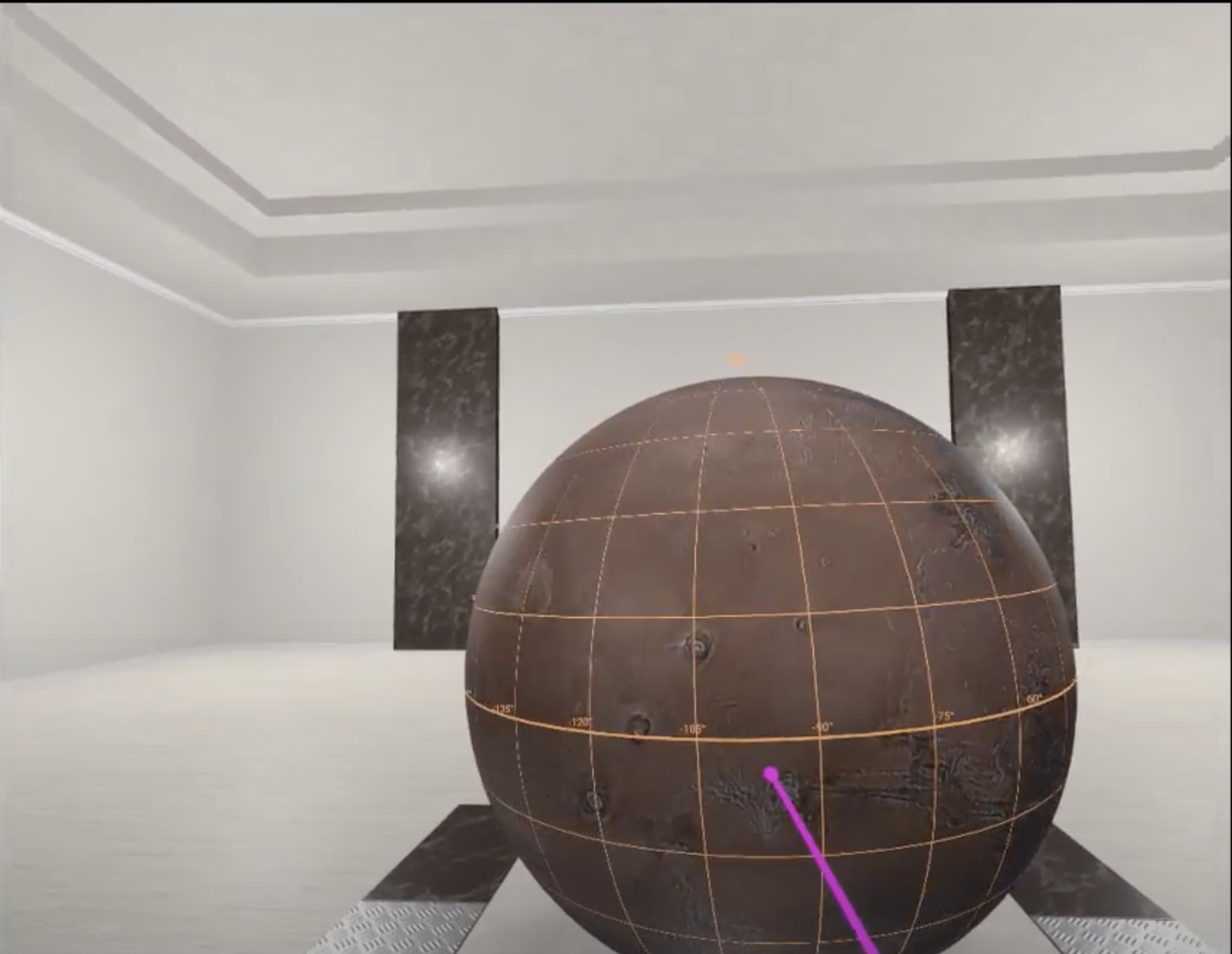 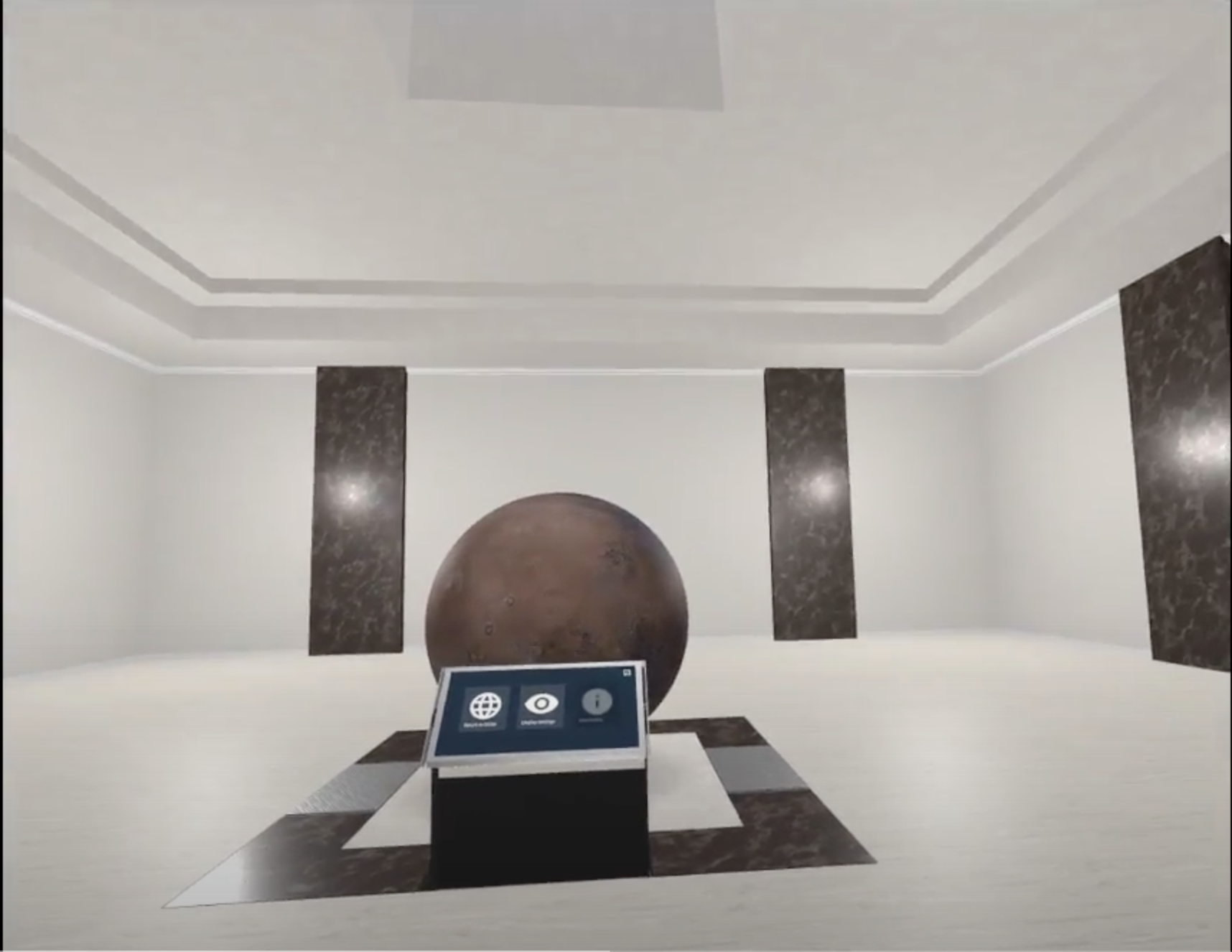 Presented By: Enrique Guardado
Future Goals (cont.)
Allow user to resize areas such as the table, information windows
Keyboard integration for search
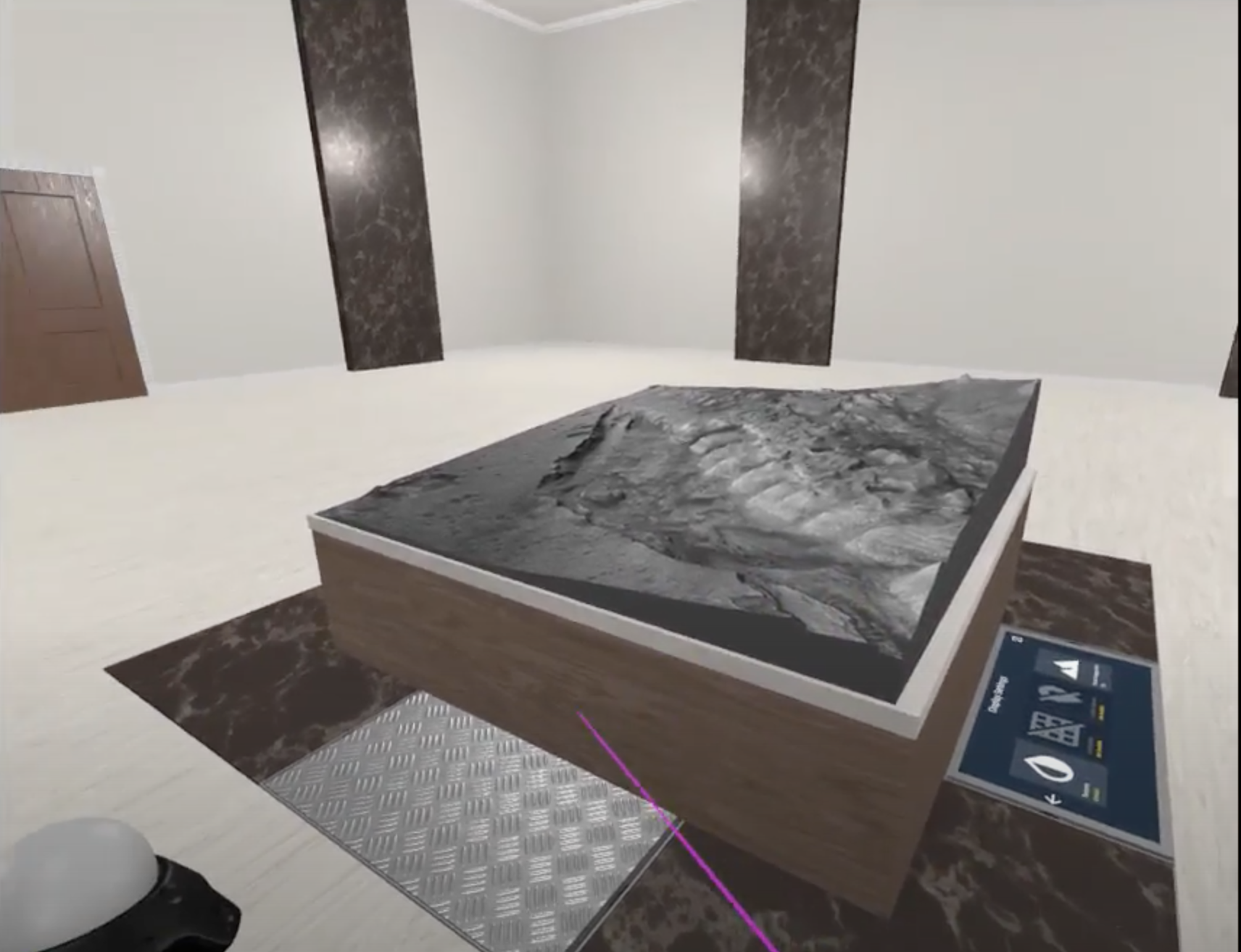 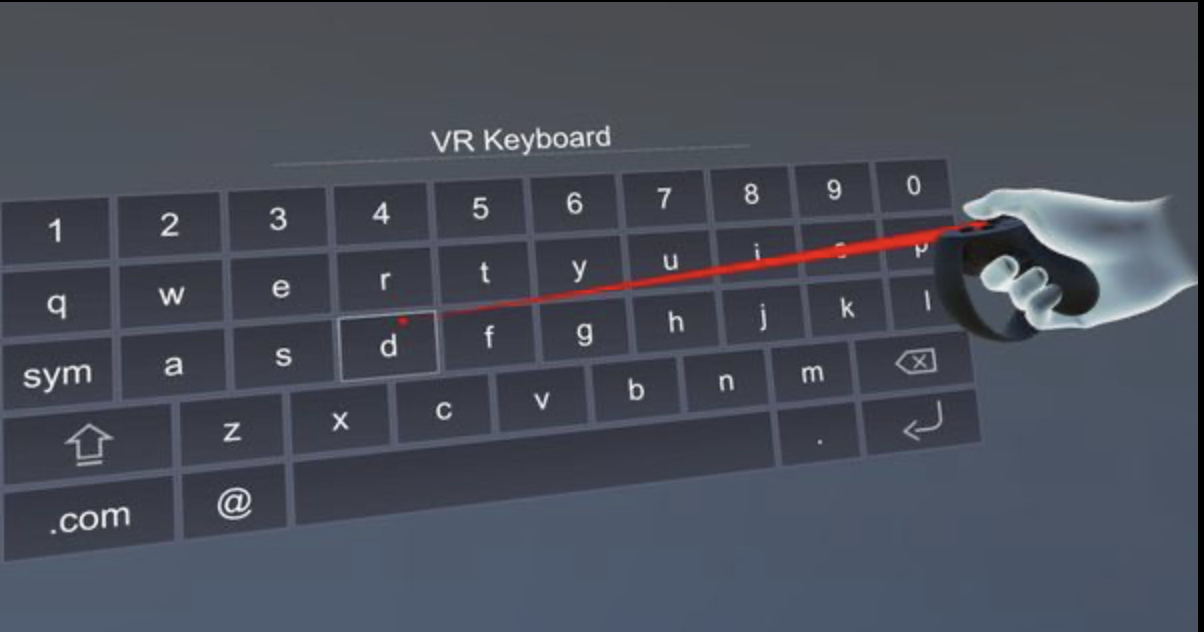 Presented By: Enrique Guardado
Conclusion
Presenter: Ari Jasko
Conclusion
Goal: Complete a VR application allowing visualization of objects and terrain in the NASA database.
Purpose: provide a useful navigation tool for scientific research.
Accessible to the general public or educational purposes.
Available through Steam, and be usable with multiple VR headsets.
Utilize the agile model in the coming semester.
Learning C# and unity to understand and expand the source code is an ongoing challenge.
We’ve gained invaluable skills in organization and team work.
Presented by: Ari Jasko
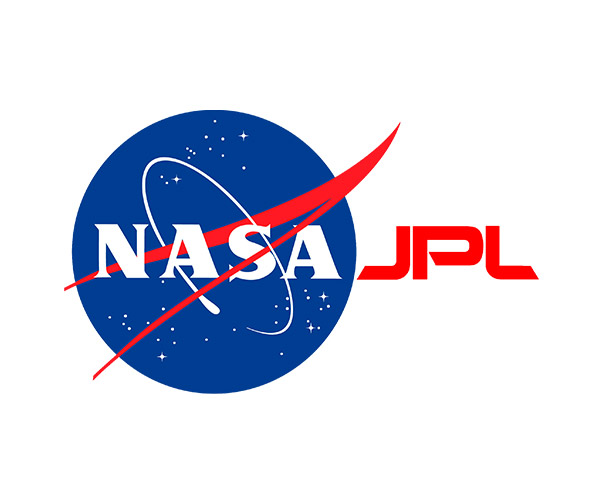 Thank You!
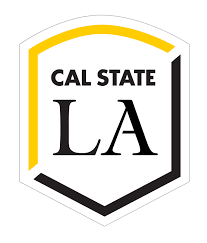 Finally, we would like to thank once again our liaisons and advisor; Emily Law, Eddie Arevalo, Richard Kim, and Dr. Krum.